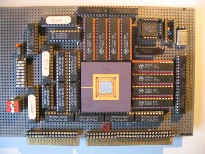 Embedded Computer Architecture5SAI0Exploiting Data Reuse: Loop Transformations
Patrick Wijnings
Original slides by Henk Corporaal
www.ics.ele.tue.nl/~heco/courses/ECA
h.corporaal@tue.nl		p.w.a.wijnings@tue.nl
TU/e 2021-2022
GoogLeNet: Energy
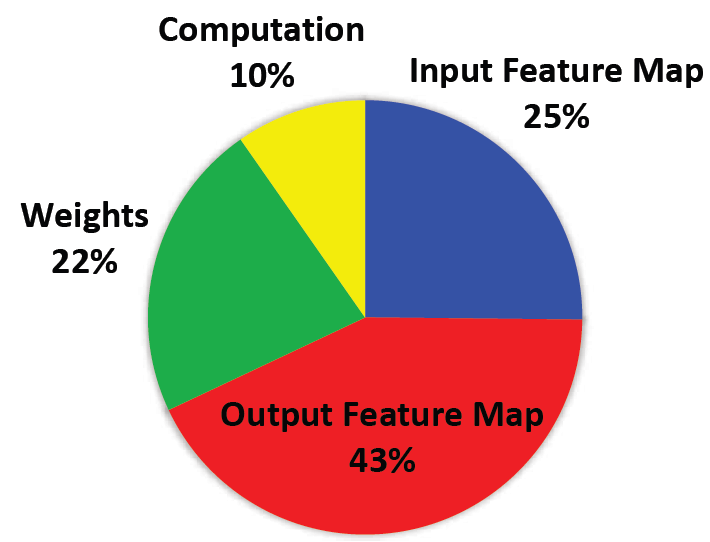 CNN layers: 21 depth, 57 in total
FC layer: 1
Weights: 7.0 M
MACs: 1.43 G per input
Yang.e.a CVPR'17
26-11-2021
1
Where is the energy going
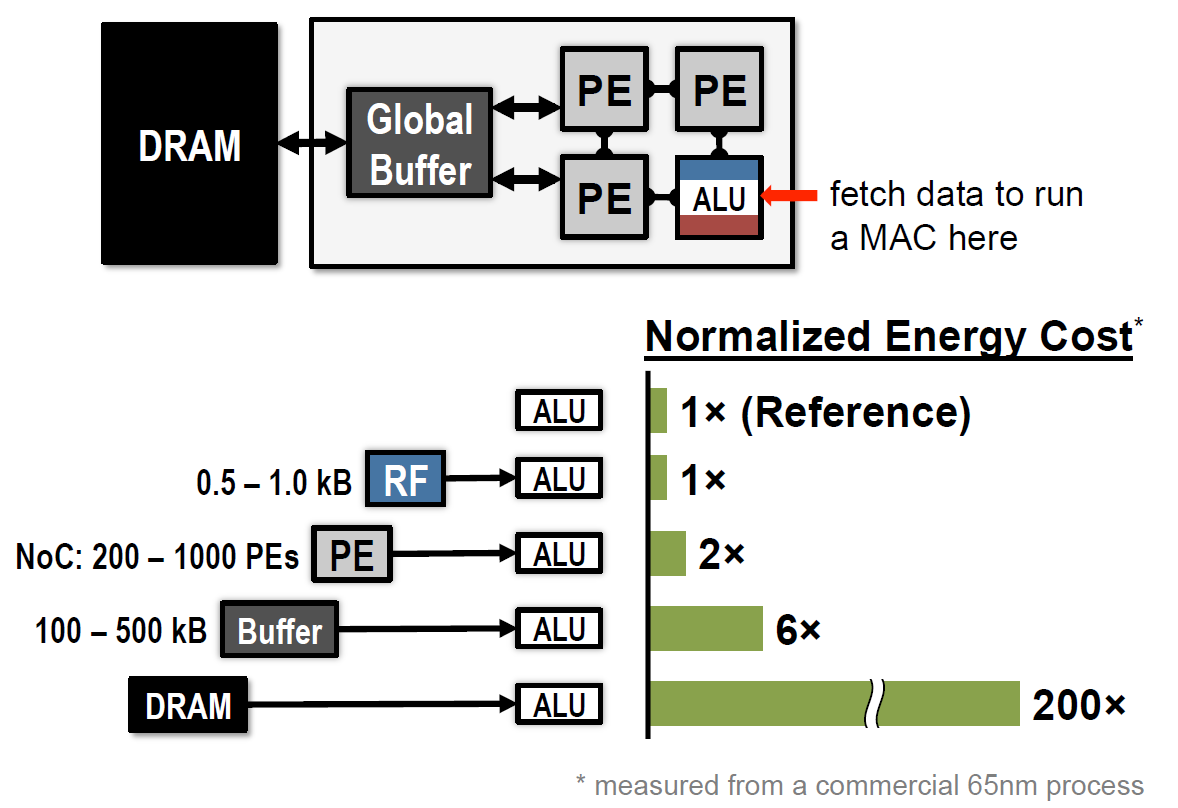 26-11-2021
2
VGG16 example
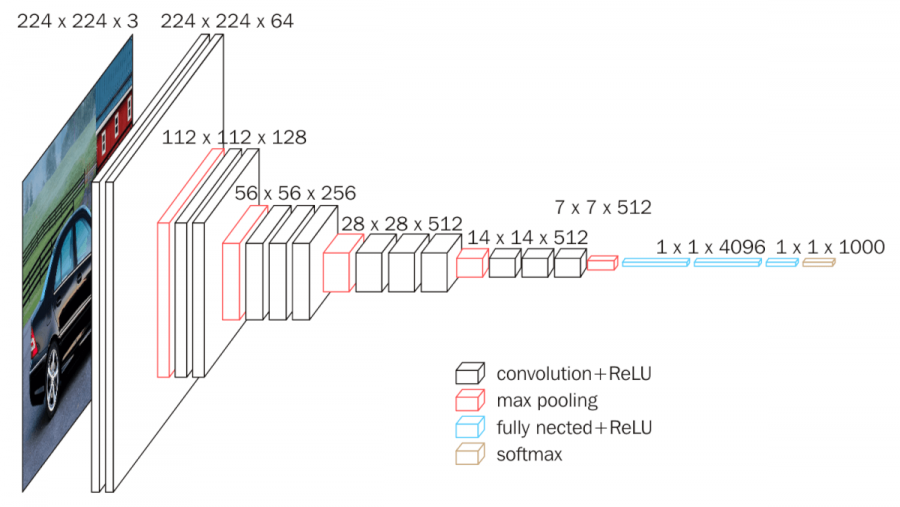 Conv layers: 13
FC Layers: 3
Weights: 138 M
MACs: 15.5 G per input
Simonyan, ICLR 2015
26-11-2021
3
Reducing external memory accesses
VGG16 example
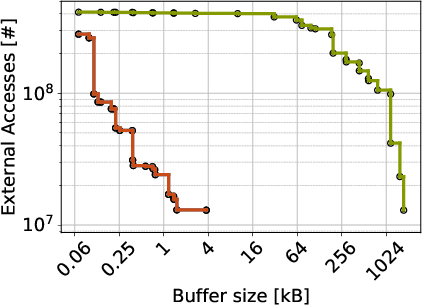 Original code
Rescheduled code
Conclusion: we need advanced loop transformation to
exploit data locality (in local buffers), reducing external accesses
26-11-2021
4
Overview loop transformations
Motivation
Data flow transformations
Loop scheduling transformations: iteration reordering 
Loop restructuring


Material
partly in H&P: 4.5
GPU lab material (online)
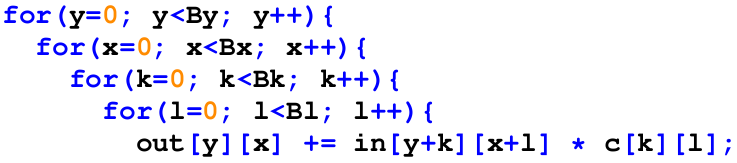 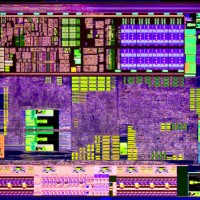 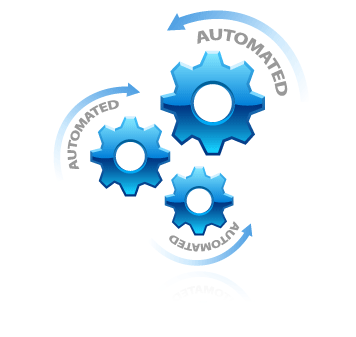 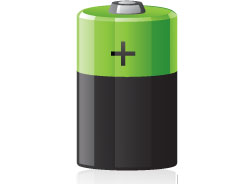 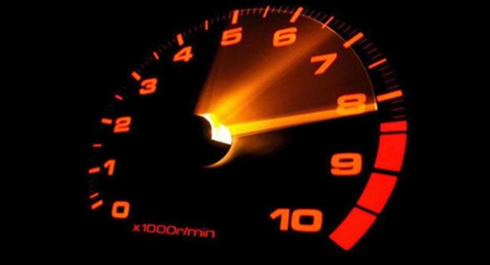 26-11-2021
5
Application Excecution Time
High performance computing
Embedded computing
Small portions of the code dominate execution time
Hot spots
Loops
Apply Loop Transformations
for(i=0; i<N; i++){
  for(j=0; j<N; j++){
    for(k=0; k<N; k++)
      c[i][j] += a[i][k] * b[k][j];
  }}
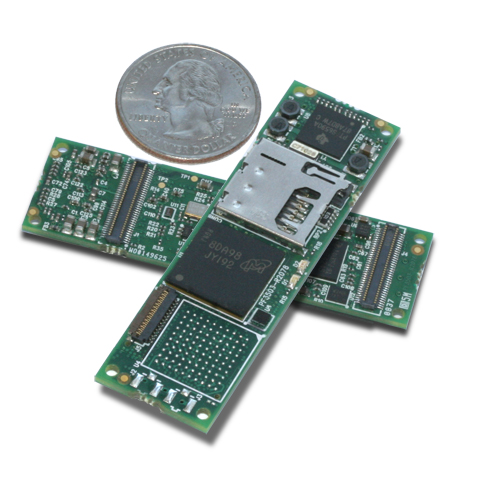 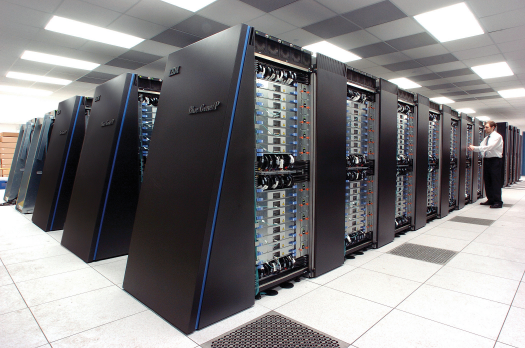 26-11-2021
6
Loop Transformations
Can help you in many compute domains
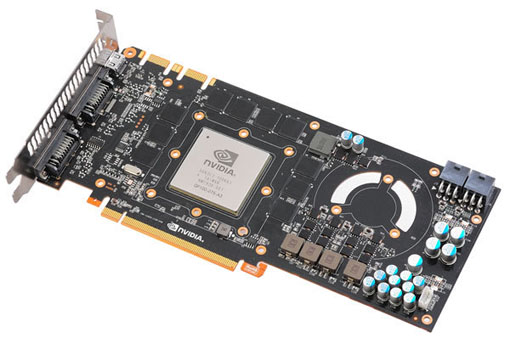 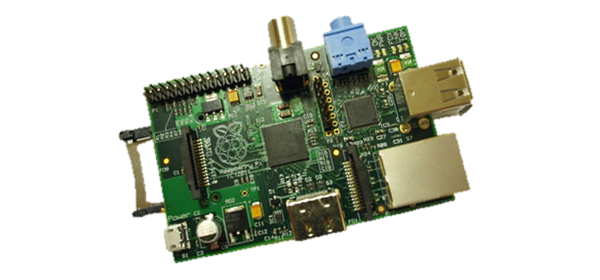 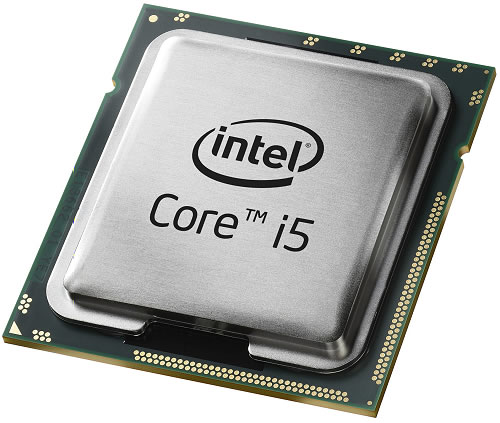 Convert Loops to
GPU Threads
Embedded Devices
Fine-tune for architecture
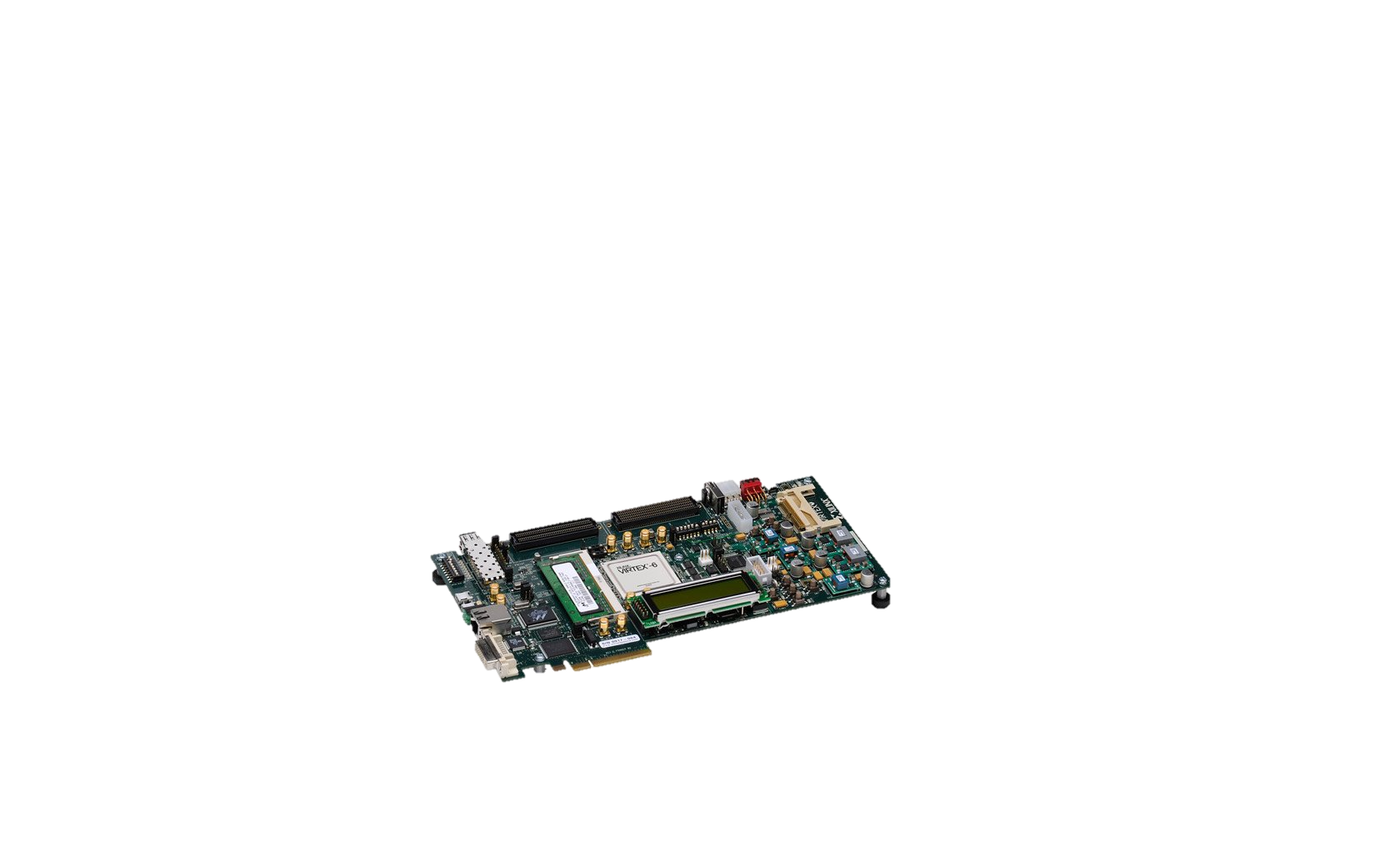 CPU Code
Parallelism
Memory Hierarchy
HDL  (HW Description Languages)
26-11-2021
7
Data flow transformations
26-11-2021
8
Data flow transformation: Loop-Based Strength Reduction
Replace an expensive operation
Can be multiplication, especially for embedded cores
No HW multiplier, e.g. MicroBlaze
An optimizing compiler can help
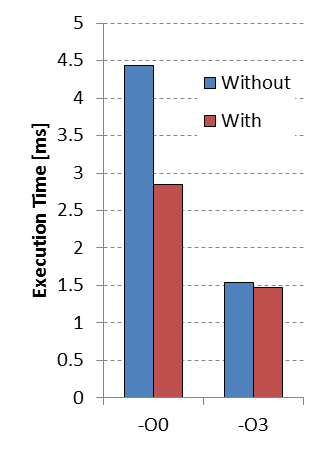 c=3;
for(i=0; i<N; i++){
  a[i] = a[i] + i*c;
}
c=3;
T=0;
for(i=0; i<N; i++){
  a[i] = a[i] + T;
  T = T + c;
}
* Examples are from: D.F. Bacon, S.L. Graham, and O.J. Sharp, Compiler transformations for high-performance computing. ACM Comput. Surv. 26, (1994)
26-11-2021
9
Data flow transformation: Induction Variable Elimination
Induction variable?
Compute loop exit conditions
Compute memory addresses
Given a known final value and relation to addresses
Possible to eliminate index calculations
Again an optimizing compiler can help
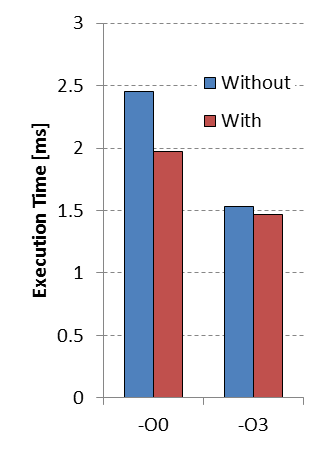 for(i=0; i<N; i++){
  a[i] = a[i] + c;
}
A = &a[0];
T = &a[0] + N;
while(A<T){
  *A = *A + c;
  A++;
}
26-11-2021
10
[Speaker Notes: Performing the control of a loop is basically overhead. I refer to the increment of i and the compare of i<N to check if the exit condition is not met.
With induction variable elimination we can reduce this overhead.]
Data flow transformation: Loop-Invariant Code Motion
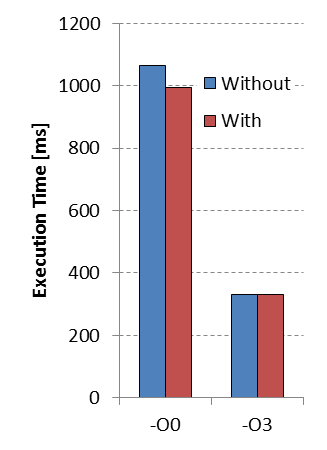 Index of c[] does not change
Move one loop up and store in register
Reuse it over iterations of inner loop
Most compilers can perform this
Example is similar toScalar Replacement Transformation
for(i=0; i<N; i++){
  for(j=0; j<N; j++){
    a[i][j]=b[j][i]+c[i];
  }
}
for(i=0; i<N; i++){
  T=c[i];
  for(j=0; j<N; j++){
    a[i][j]=b[j][i]+T;
  }
}
26-11-2021
11
Data flow transformation: Loop Unswitching
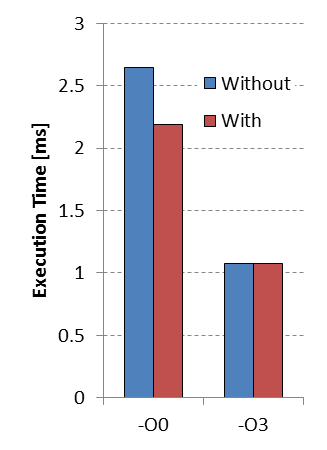 Conditional execution in body
Speculative branch prediction helps but
This branch is loop invariant code
Move it outside the loop
Each execution path independent loops
Increases code size
if(x<7){
  for(i=0; i<N; i++){
    a[i]=b[i];
    a[i]+=5;
  }
}
else{
  for(i=0; i<N; i++){
    a[i]=b[i];
  }
}
for(i=0; i<N; i++){
  a[i] = b[i];
  if(x<7){a[i]+=5;}
}
26-11-2021
12
Iteration reordering
26-11-2021
13
Loop representation as Iteration Space
for(i=0; i<N; i++){
  for(j=0; j<N; j++){
    A[i][j] = B[j+3][i+2];








Each position represents an iteration
At each position 1 or more array elements are accessed
26-11-2021
14
Visitation order in Iteration Space
for(i=0; i<N; i++){
  for(j=0; j<N; j++){
    A[i][j] = B[j+3][i+2];








Iteration space is not data space
for(j=0; j<N; j++){
  for(i=0; i<N; i++){
    A[i][j] = B[j+3][i+2];
26-11-2021
15
But we don’t have to be regular
A[i][j] = B[j+3][i+2];

But order can have huge impact on:
Memory Hierarchy
E.g. Reuse of data (improve locality)
Parallelism
Loop or control overhead
26-11-2021
16
Iteration Reordering Transformations
Change the relative ordering
Improve locality by matching with a memory hierarchy
Expose parallelism by altering iteration dependencies
Reduce loop or control overhead

We need more theory to understand these
Or combine the tricks to form a methodology

Normal compilers often don’t help you with this
Only state-of-the-art (research) compilers can help

*Based on: 
M. Wolf, M. Lam, A Data Locality Optimizing Algorithm.  ACM SIGPLAN, PLDI (1991)
26-11-2021
17
Loop Interchange or Loop Permutation
for(i=0; i<N; i++){	     for(j=0; j<N; j++){ 
  for(j=0; j<N; j++){	       for(i=0; i<N; i++){ 
    A[j][i] = i*j;		   A[j][i] = i*j;








N is large with respect to cache size
Normal compilers will not help you!
26-11-2021
18
[Speaker Notes: Example to demonstrate the possible locality increase due to interchange]
Loop Interchange or Loop Permutation
for(i=0; i<N; i++){	     for(j=0; j<N; j++){ 
  for(j=0; j<N; j++){	       for(i=0; i<N; i++){ 
    A[j][i] = i*j;		   A[j][i] = i*j;
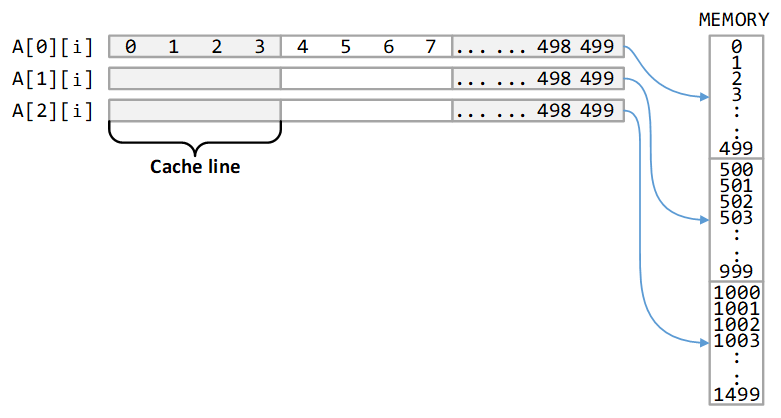 Assumptions:
1. Memory layout row major
2.Cache line size=4 elements
26-11-2021
19
[Speaker Notes: Example to demonstrate the possible locality increase due to interchange]
Types of data reuse
for i := 0 to 2
  for j := 0 to 100
    A[i][j] = B[j+1][0] + B[j][0];
26-11-2021
20
[Speaker Notes: Spatial reuse = reuse of neighboring values in cache lines; Temporal reuse = Single value reused at different moment in time;
Group reuse = multiple memory references in the loop body point to the same memory location at different iteration values (temporal) or they point to neighboring values (spatial)]
Optimize array accesses for memory hierarchy
Solve the following questions?
When do misses occur?
Use “locality analysis”
Is it possible to change iteration order to produce better behavior?
Evaluate the cost of various alternatives
Does the new ordering produce correct results?
Use “dependence analysis”
26-11-2021
21
[Speaker Notes: Introduce theory for memory hierarchy optimization]
Different Reordering Transformations
Loop Interchange
Tiling

Loop Reversal
Skewing
Can improve locality
Can enable above
26-11-2021
22
Tiling the Iteration Order
Result in Iteration Space
                             for(jj=0; jj<N; jj+=Tj){
 for(i=0; i<N; i++){           for(i=0; i<N; i++){ 
   for(j=0; j<N; j++){           for(j=jj; j<jj+Tj; j++){
     f(A[i],A[j]);                 f(A[i],A[j]);
assume
Tj=4
26-11-2021
23
[Speaker Notes: Example to show the potential locality increase due to tiling]
Cache Effects of Tiling
for(jj=0; jj<N; jj+=Tj){
for(i=0; i<N; i++){            for(i=0; i<N; i++){
  for(j=0; j<N; j++){            for(j=jj; j<jj+Tj; j++){
    f(A[i],A[j]);                  f(A[i],A[j]);
Iteration
space (i,j)
assume Tj=4
Again, assume N >> cache size-  A does not fit in the cache
26-11-2021
24
Is this always possible?
No, dependencies can prevent transformations
Interchange and Tiling is not always valid!
Example Interchange
Spatial locality
Dependency (1,-1)
Should be lexicographically correct
Dependence vectors
for(i=1; i<N; i++){
  for(j=0; j<N; j++){
    a[j][i] = a[j+1][i-1] + 1;
  }
}
26-11-2021
25
Lexicographical ordering
Each iteration is a node identified by its n-dim. index vector: p = (p1, p2, …, pn)
Iterations are executed in lexicographic order
For p = (p1, p2, …, pn) and q = (q1, q2, …, qn)  p is lexicographically greater than q written as p     q
Therefore iteration p must be executed after q

Example:
(1,1,1), (1,1,2), (1,1,3), …,
(1,2,1), (1,2,2), (1,2,3), …,
…,
(2,1,1), (2,1,2), (2,1,3), …,
(1,2,1)    (1,1,2) ?       (1,4,2)    (2,1,1) ?
A little quiz?
26-11-2021
26
[Speaker Notes: Lexicographical ordering introduced this will be used during the dependency analysis later on.]
Dependence vectors
Dependence vector in an n-nested loop is denoted as a vector: d = (d1, d2, …, dn)
A single dependence vector represents a set of distance vectors
A distance vector defines a distance in the iteration space
Distance vector is difference between target and source iterations:
d = IT – IS
26-11-2021
27
[Speaker Notes: Dependence distance introduced. Not always possible can also be a direction vector.]
Example of dependence vector
For(i=0; i<N; i++){
  for(j=0; j<N; j++)
    A[i,j] = …;
         = A[i,j];
    B[i,j+1] = …;
         = B[i,j];
    C[i+1,j] = …;
         = C[i,j+1];                             



A yields:                  B yields:                      C yields:
A2,0= =A2,0
B2,1= =B2,0
C3,0= =C2,1
A2,1= =A2,1
B2,2= =B2,1
C3,1= =C2,2
A2,2= =A2,2
B2,3= =B2,2
C3,2= =C2,3
A1,0= =A1,0
B1,1= =B1,0
C2,0= =C1,1
A1,1= =A1,1
B1,2= =B1,1
C2,1= =C1,2
A1,2= =A1,2
B1,3= =B1,2
C2,2= =C1,3
i
A0,0= =A0,0
B0,1= =B0,0
C1,0= =C0,1
A0,1= =A0,1
B0,2= =B0,1
C1,1= =C0,2
A0,2= =A0,2
B0,3= =B0,2
C1,2= =C0,3
j
26-11-2021
28
Plausible dependence vectors
A dependence vector is plausible iff it is lexicographically non-negative

For(i=0; i<N; i++){
  for(j=0; j<N; j++)
	.......

Plausible: (1,-1)
Implausible: (-1,0)
26-11-2021
29
Loop Reversal
Dependency (1,-1)				Dependency (1,1)







loop interchange is valid after loop reversal
for(i=0; i<N; i++){
  for(j=N-1; j>=0; j--){
    a[j][i] = a[j+1][i-1] + 1;
  }
}
for(i=0; i<N; i++){
  for(j=0; j<N; j++){
    a[j][i] = a[j+1][i-1] + 1;
  }
}
26-11-2021
30
More difficult example
For(i=0; i<6; i++){    		D={(0,1),(1,0),(1,-1)}
  for(j=0; j<7; j++){
    A[j+1] += 1/3 * (A[j] + A[j+1] + A[j+2]);


What are other legalvisit orders?
26-11-2021
31
Loop Skewing
for(i=0 i<6; i++){          D = {(0,1),(1,0),(1,-1)}
  for(j=0; j<7; j++){
    A[j+1] = 1/3 * (A[j] + A[j+1] + A[j+2]);









for(i=0; i<6; i++){         D = {(0,1),(1,1),(1,0)}
  for(j=i; j<7+i; j++){
    A[j-i+1] = 1/3 * (A[j-i] + A[j-i+1] + A[j-i+2]);
26-11-2021
32
[Speaker Notes: Original dependence vector top vs dependence vector bottom]
Loop skewing enables Tiling
Apply Skew Transformation
Apply Tiling
26-11-2021
33
Is It Really That Easy ?
No, we forget a few things
Cache capacity and reuse distance
If caches were infinitely large, we would be finished
For deep loopnests analysis can be very difficult
It would be much better to automate these steps
We need more theory and tools
Cost models
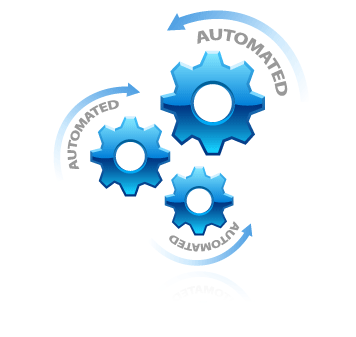 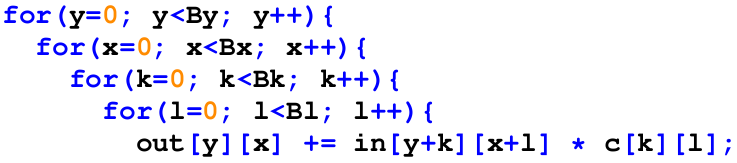 26-11-2021
34
Data Reuse distance
The number of unique accesses between a use and a reuse is defined as the (data) reuse distance:
( a[0] a[6] a[20] b[1] a[6] a[0] )  =>  RD (a[0])= 3
                * C. Ding, Y. Zhong, Predicting Whole-Program Locality through                                                  Reuse Distance Analysis, PLDI (2003)
Second a[0] access is a cache hit if 
Fully associative cache with n=4 entries 
Optimal LRU, least recently used, replacement policy
In general: 
Cache hit if RD < n
Cache miss if RD ≥ n
We can measure reuse distance with profiling tools:
Suggestions for Locality Optimization (SLO) 
	Beyls, K., D'Hollander, E. Refactoring for Data Locality, IEEE Computer Vol. 42, no. 2 2009
26-11-2021
35
[Speaker Notes: Can be line adresses]
Study a matrix multiplication kernel
Loop interchange
for(j=0; j<Bj; j++){ 
  for(k=0; k<Bk; k++){    
    for(i=0; i<Bi; i++){  
      C[i][j] += A[i][k] * B[k][j];
for(i=0; i<Bi; i++){
  for(j=0; j<Bj; j++){ 
    for(k=0; k<Bk; k++){ 
      C[i][j] += A[i][k] * B[k][j];
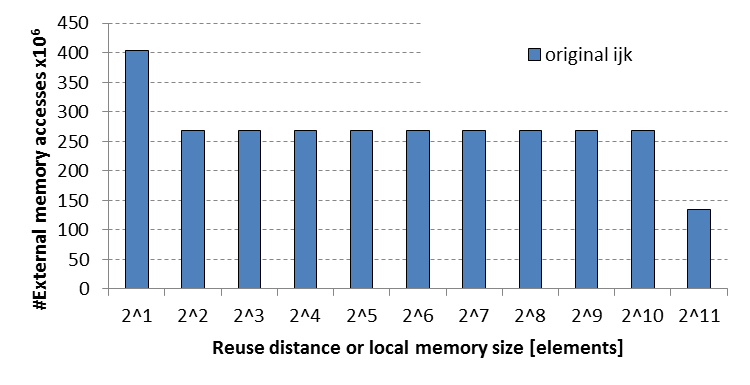 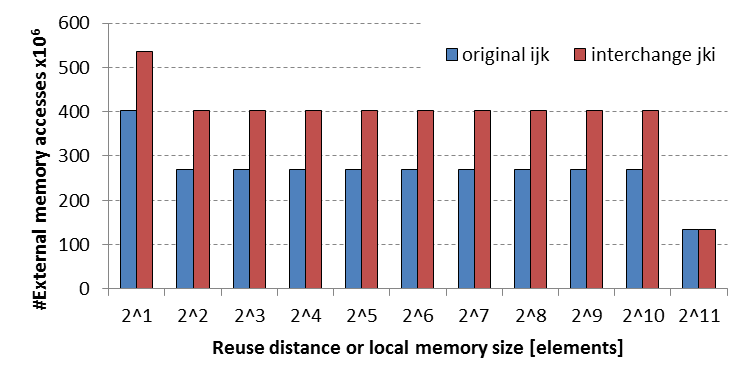 26-11-2021
36
Loop tiling
Can be done in multiple dimensions
Manual exploration is intractable
for(i=0; i<Bi; i++){
  for(j=0; j<Bj; j++){ 
    for(k=0; k<Bk; k++){ 
      C[i][j] += A[i][k] * B[k][j];
for(i=0; i<Bi; i++){
  for(jj=0; jj<Bj; jj+=Tj){ 
    for(k=0; k<Bk; k++){
      for(j=jj; j<jj+Tj; j++)
        C[i][j] += A[i][k] * B[k][j];
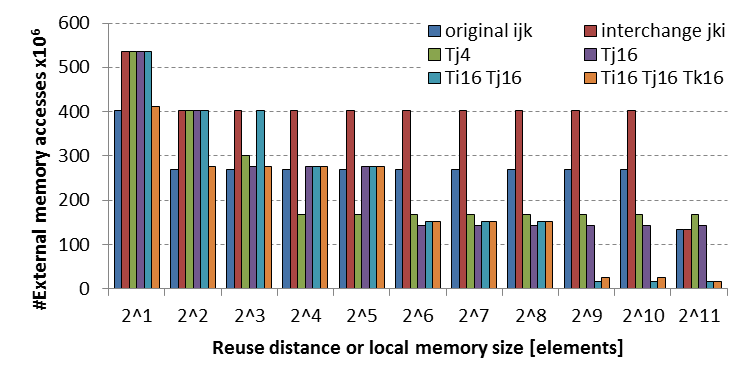 26-11-2021
37
LOOP RESTRUCTURING
26-11-2021
38
Loop Unrolling
Duplicate loop body and adjust loop header
Increases ILP (Instruction Level Parallelism)
Reduces loop overhead (fewer branches and counter increments)
Possibilities for common subexpression elimination
If partial unroll, loop should stay in original bound!
Downsides
Code size increases, can increase I-cache miss-rate
for(i=1; i<N-1; i+=2){
  a[i]=a[i-1]+a[i]+a[i+1];
  a[i+1]=a[i]+a[i+1]+a[i+2];
}
if(mod(N-1,2)==1){
  a[N-1]=a[N-2]+a[N-1]+a[N];
for(i=1; i<N; i++){
  a[i]=a[i-1]+a[i]+a[i+1];
}
26-11-2021
39
Location
Production/Consumption
Consumption(s)
Time
Location
Production/Consumption
Consumption(s)
Time
Loop Merge or Fusion
Why?
Improve locality
Reduce loop overhead
for(i=0; i<N; i++){
  b[i]=a[i]+1;
}
for(j=0; j<N; j++){
  c[j]=b[j]+a[j];
}
for(i=0; i<N; i++){
  b[i]=a[i]+1;
  c[i]=b[i]+a[i];
}
26-11-2021
40
Fusion is not always allowed
Data dependencies from first to second loop
Fusion is allowed if
 I: cons(I) in loop 2  prod(I) in loop 1
Enabling transformations: Bump, Reverse, Skew
for(i=0; i<N; i++){
  b[i]=a[i]+1;
}

	     N-1>=i

for(i=0; i<N; i++){
  c[i]=b[N-1]+a[i];
}
for(i=0; i<N; i++){
  b[i]=a[i]+1;
}

            i-2 < i

for(i=0; i<N; i++){
  c[i]=b[i-2]+a[i];
}
26-11-2021
41
Loop Bump: Example as enabler
for(i=2; i<N; i++){
  b[i]=a[i]+1;
}
for(i=0; i<N-2; i++){
  c[i]=b[i+2]*0.5;
}
i+2 > i => direct merging not possible
for(i=2; i<N; i++){
  b[i]=a[i]+1;
}
for(i=2; i<N; i++){
  c[i-2]=b[i+2-2]*0.5;
}
i+2-2 = i  => possible to merge
for(i=2; i<N; i++){
  b[i]=a[i]+1;
  c[i-2]=b[i]*0.5;
}
26-11-2021
42
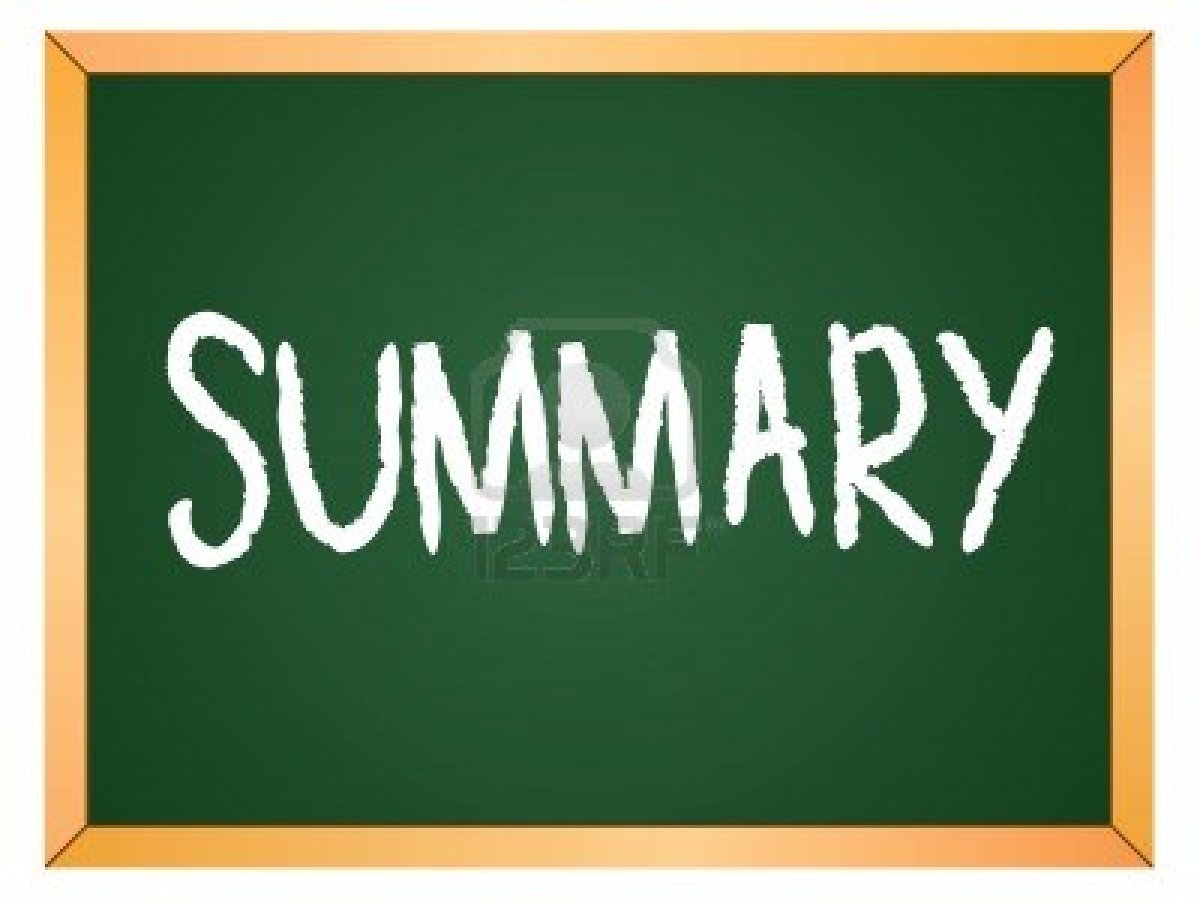 Main Take-Aways
Data-Flow-Based Transformations
Good compilers can help

Iteration Reordering Transformations
High-level transformations
Compilers are often not enough
Huge gains for parallelims and locality
Be carefull with dependencies

Loop Restructuring Transformations
Similar to reordering
26-11-2021
43
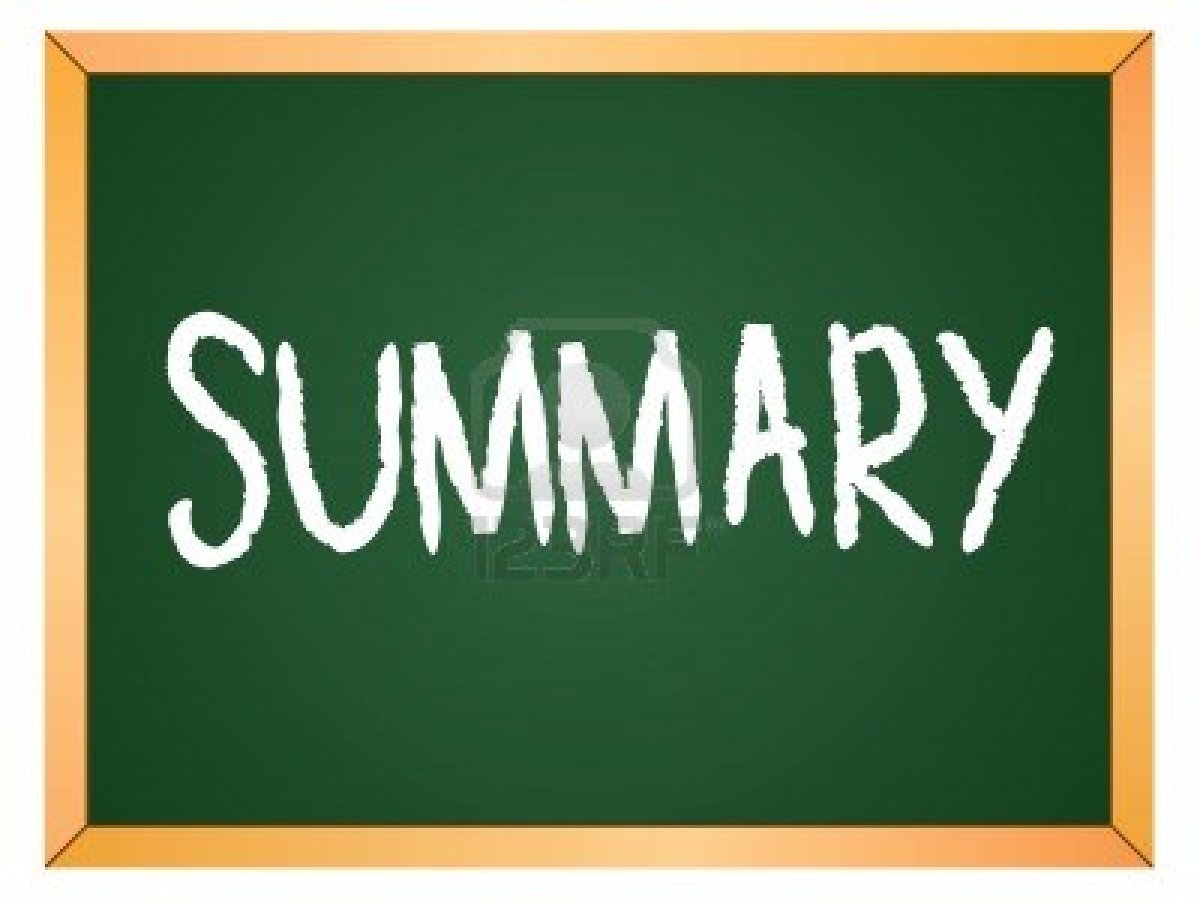 Extra Enabler Transformations
Many of these can be very useful
Especially to enable the beneficial ones:
Interchange
Tiling
Fusion
Often you need combinations to get the job done!


Try to use them all in the assignments!
26-11-2021
44